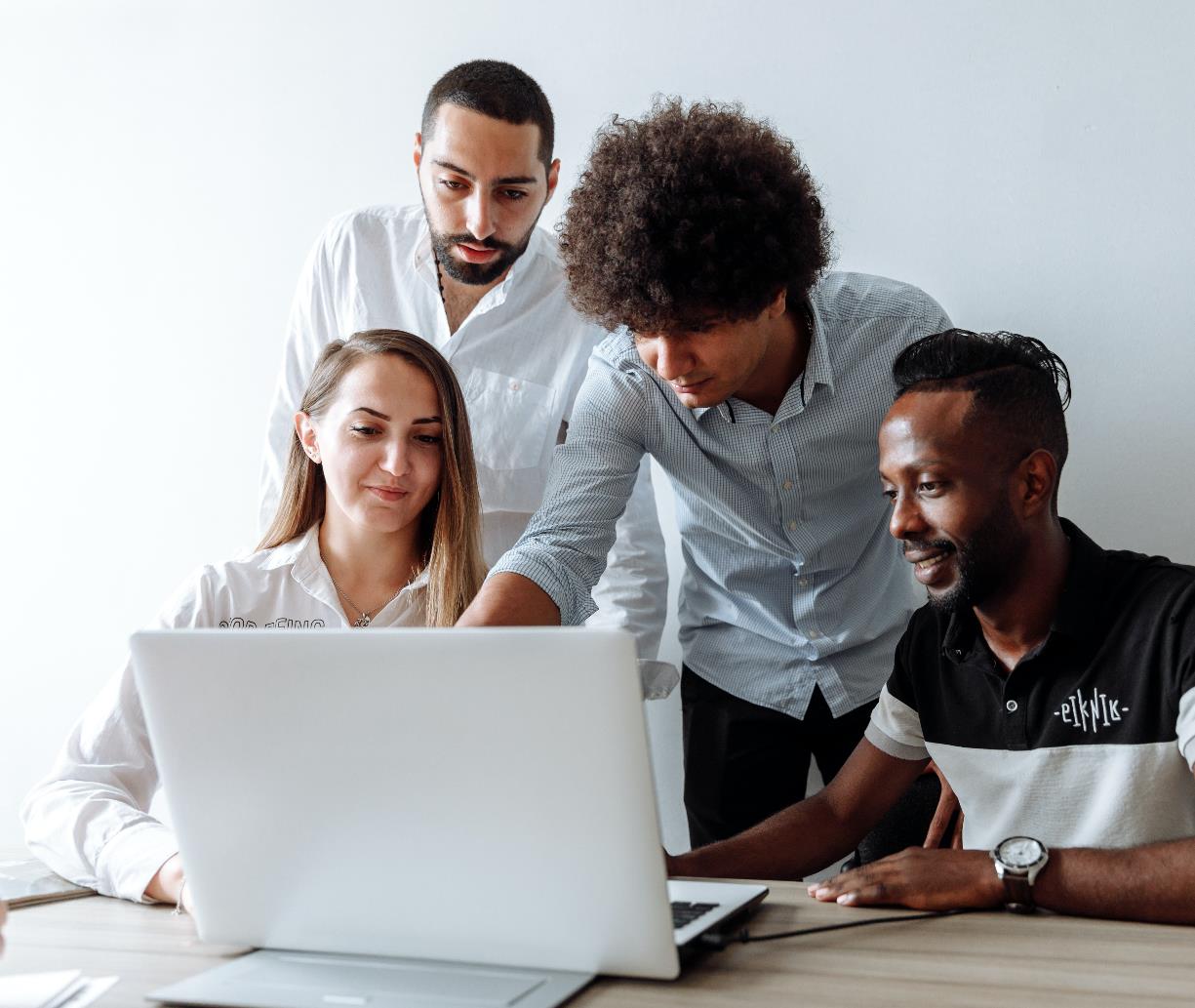 Introductionto E-Mail
The Power of 
Digital 
Communication
[Speaker Notes: Instructions:  Have this slide up as participants enter the room.

Materials: none

Handouts: none

Time: 1.5 hours 

Photo by Thirdman: https://www.pexels.com/photo/a-group-of-people-having-a-discussion-while-looking-at-laptop-5256526/]
Bridging the Digital Divide Partners
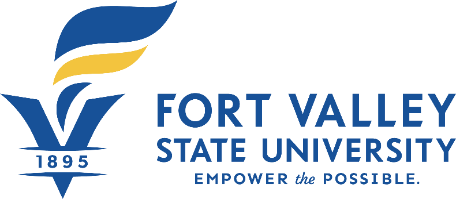 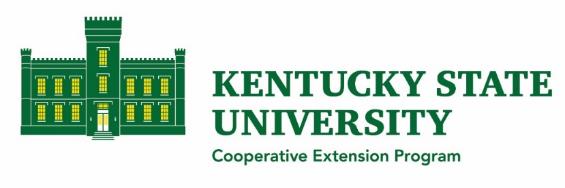 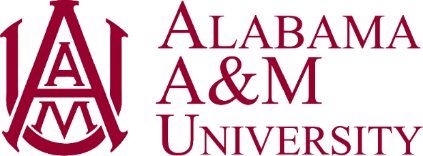 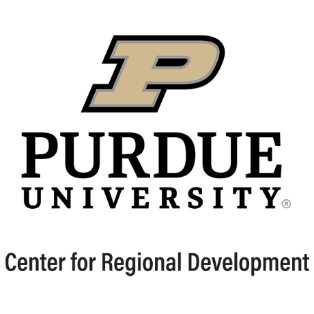 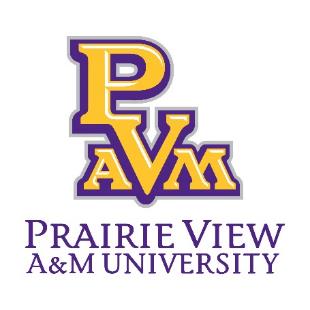 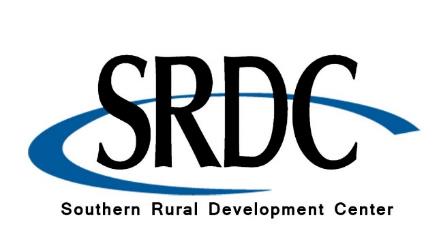 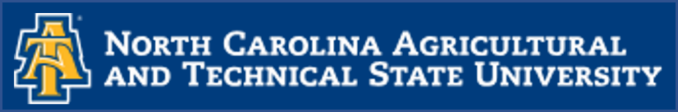 This project was funded by USDA NIFA award # 2022-68006-36496. The material is based upon work supported by the National Institute of Food and Agriculture, U.S. Department of Agriculture. Any opinions, findings, conclusions, or recommendations expressed in this publication are those of the author(s) and do not necessarily reflect the view of the U.S. Department of Agriculture.
[Speaker Notes: Instructions:  Share this acknowledgment of the partnerships in the Bridging the Digital Divide. 

Materials: None

Handouts:  None

Time:  1 Minute]
Author Acknowledgement
We wish to thank the authors of this training material:

Lauren-Colby Nickels, Extension Instructor, Mississippi State University Extension, Center for Technology Outreach

Dr. Jamie Varner, Extension Specialist II, Mississippi State University Extension, Center for Technology Outreach

Dr. John Giesemann, Extension Professor, Mississippi State University Extension, Center for Technology Outreach
[Speaker Notes: Instructions:  The presenters of this session are asked to share this acknowledgment of the work that went into this session.

Materials: None

Handouts:  None

Time:  1 minute]
Presenter Acknowledgement
Name
Title
Association
E-Mail (Optional)
Phone (Optional)
Webpage (Optional)
[Speaker Notes: Instructions: Before the session, please update slide with presenter’s information. 

Materials: None

Handouts:  None

Time:  1 minute]
Plan For Today
[Speaker Notes: Instruction: State the structure of the lesson and briefly describe content that will be discussed under each heading. Ask for any questions ask concerns before starting.

Materials: None

Handouts:  None

Time:  2 minutes]
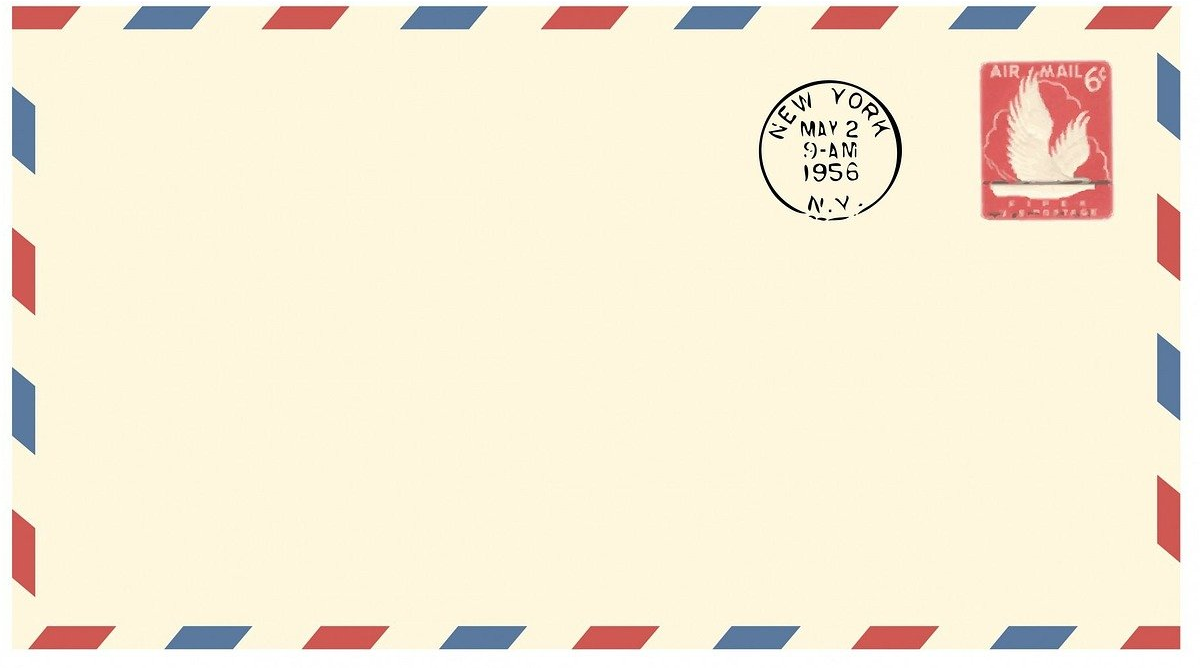 Introductions
[Speaker Notes: Instructions:  Give time for participants to introduce themselves. You could also include a brief question for them to answer such as what motivated them to take this class? Encourage the 30 second rule: “In 30 seconds, share your name and answer…”
You may also consider using a light-hearted questions such as: 
What was your first job? 
What hobby takes up most of your free time? 
How do you like your coffee? 

Materials: None

Handouts:  None

Time:  5 Minutes


Image by No-longer-here from Pixabay]
What is electronic mail?
[Speaker Notes: Instruction: E-mail is a way to send and receive messages electronically through the Internet. Electronic e-mail is a method for sending messages between people using an electronic device, such as a laptop, cellphone, tablet, etc. E-mail allows you to send messages, files, and pictures digitally within a few seconds. 

Materials: None

Handouts:  None

Time:  2 minutes]
The E-Mail Advantage
[Speaker Notes: Instruction: One of the key advantages of e-mail is its accessibility. You can send and receive e-mails from any device that has internet connectivity, including computers, tablets, and smartphones.  Unlike traditional mail, sending an e-mail doesn't incur any cost per message. This makes e-mail a cost-effective communication tool.  E-mails can be sent at any time, making it ideal for communication across different time zones. Moreover, e-mail is delivered nearly instantly, which is significantly faster than traditional mail.

Materials: None

Handouts:  None

Time:  2 minutes]
E-Mail Addresses
[Speaker Notes: Instruction: E-mail addresses are essential for online activities, including shopping, banking, social media accounts, bill pay, etc. They serve as a digital "address" for sending and receiving information. To send and receive e-mail messages you must have an e-mail address. 
When you get an Internet account from an Internet Service Provider, you will get an e-mail address if you do not already have one. If you change Internet Service Providers, this e-mail address may be disabled. It is recommended you get an additional e-mail address from a general e-mail provider so this can be used for all your e-mail communication. This e-mail address will be available even if you change Internet Service Providers. 

Some common e-mail providers are listed on the next slide.

Give a personal example of the two addresses. Example: My first e-mail address was provided by my work; however, I wasn’t supposed to use it for personal purposes. So, I set up an e-mail address with Yahoo and use this address for all my personal communication. This way I can get personal messages without using my work e-mail address. Also, I have set up additional addresses to use for things like social media so they will not interfere with my personal e-mail. 

Materials: None

Handouts:  None

Time:  4 minutes]
Popular E-Mail Providers
Yahoo Mail
G-Mail
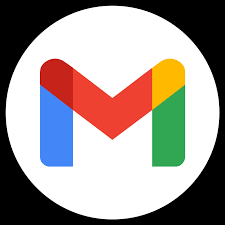 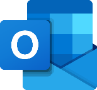 Outlook
Fast Mail
Zoho Mail
Apple iCloud Mail
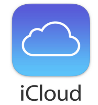 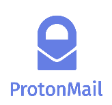 Proton Mail
[Speaker Notes: Instruction: E-mail providers are companies that offer e-mail services. 
Several companies offer e-mail services. Almost all of these are free for personal use. Different providers may offer different features, but all provide the basic functionality of sending and receiving e-mail. 

Some of the most popular providers include Gmail, Outlook, and Yahoo. Here are some of the most popular providers with their strengths and weaknesses.

Here are some of the top contenders:
Gmail: Provided by google, Gmail is one of the most widely used e-mail services globally. It offers a clean interface, excellent spam filtering, ample storage space, integration with other google services, and strong security features.
Outlook.com: Microsoft's outlook.com (formerly Hotmail) is another popular e-mail service. It provides a well-integrated experience with the Microsoft office suite, good spam filtering, and a user-friendly interface.
Yahoo Mail: Yahoo Mail has been around for a long time and remains a popular choice for many users. It provides a simple interface, generous storage, and features like disposable e-mail addresses.
Zoho Mail: Zoho Mail caters to both personal and business users, offering a clean interface, strong security, ample storage, and integration with other Zoho productivity apps.
ProtonMail: Protonmail is renowned for its focus on privacy and security. It offers end-to-end encryption for e-mails, meaning even Protonmail itself cannot access your messages. It's an excellent choice for those seeking heightened privacy.
FastMail: FastMail is known for its reliable service, fast performance, and robust spam filtering. It's popular among professionals and power users.
Apple iCloud Mail: If you're an Apple ecosystem user, iCloud Mail offers seamless integration with other Apple devices and services.

Materials: None

Handouts:  None

Time:  5 minutes]
All the Same; Just Different
Every e-mail program/app has the same basic actions/features
They just perform them differently
You must learn your specific program
[Speaker Notes: Instruction: 
Every provider’s program or app has the same basic features and actions. Every program will let you send, receive, read, delete, or forward e-mail messages. They all have folders, groups, spam checking, etc.

But each program works a little differently. For example, to send an e-mail in one program you might click on the “New Mail” button. In another program you might click on the “Compose” button. They both send a new message; they just use slightly different actions. You must learn how your specific program works.

Note: If you have an e-mail address in two different programs, demonstrate how to send a new message in each program.

Materials: None

Handouts:  None

Time:  2 minutes]
E-Mail Addresses
[Speaker Notes: Instruction: An e-mail address is a unique identifier for each e-mail account. It consists of two parts separated by an "@" symbol: the username, which is unique to the user, and the domain, which is linked to the e-mail provider or organization. No one else in the world will have this e-mail address.

The username is unique to the individual. Often it is some form of the user’s name. Demonstrate by giving an example.

Sometimes it is something associated with the user because you don’t want to show your exact name. This is often true with a second email address that might be associated with social media accounts where you don’t want everyone to know your name.

The second part of the e-mail address is the domain, i.e. the location of the e-mail. You can think of the domain as the post office where the e-mail is stored. It could be the name of an e-mail provider, the organization the person works for, or a website that the person is associated with (example@gmail.com). 

There will always be an “@” symbol between the username and the domain. 

No one else in the world will have the same e-mail address. Their address might be very similar, but it will never be the same. For example, one address might be janedoe@free-email.com and another might be jane.doe@free-email.com. The only difference is the dot or period between jane and doe but these are different addresses.

Materials: None

Handouts:  None

Time:  2 minutes]
Creating An E-Mail Address
[Speaker Notes: Instruction: Once you have selected an e-mail provider, you are ready to set up your new e-mail address. 

Typically, you go to that e-mail provider’s site and click on a "Create Account" or "Sign Up“ button. Then simply follow the steps to set up your account. This process is usually free and straightforward. 

Selecting a username is important. Ideally it should be one that identifies you and is simple and easy to type. For example, mine is simply my name. 

Consider professional use when selecting a username for a business. For example, BigPap007 might not be the best choice.

Here are some rules for setting the username:
The username cannot have spaces and generally should only contain numbers, underscores, dashes, or periods as characters other than letters. 
Some example are: JohnSmith  or  JohnSmith56 or  John_Smith or John.Smith  or  JohnSmith-56
In this example, the numbers 56 are the year of birth making it easy for John Smith to remember, but it might make it harder for others to remember.

If the name you select is already taken, the e-mail provider may  suggest a name. For example, if JohnSmith is already taken, the provider might suggest JohnSmith2023. You may choose to accept this suggestion, or you may try another name.

Important! If you are creating an address to use for social media, you may not want to use a form of your name. Use something associated with you so that the world will not know who you are. For example, you might use a nickname related to something that you like such as BigDawg56.

Once you have established a username, you must then set up a password. A strong password is very important!
Rules for a strong password include:
Should be at least 8 characters. The longer the better as long as it is easy to type.
Should include upper- and lower-case letters, numbers, and special characters such as &, ^, etc.
Should not contain things like your name, or initials or birthday, etc.
Should not include things easy to guess like your mothers name, year you were born, etc.
Should be easy to remember. For example, TrIsFmItP&77  This is the first letters of The Rain In Spain Falls Mainly In The Plain, a special character (&), and two 7s, the perfect number. A friend uses the 2 initials of her three children, the year each was born with an & between each. Different letters are capitalized in each set of initials.
Should be easy to type. If it takes you forever to type the password or you make mistakes typing it each time, it is not a good password.
It might be a good idea to make it a variant of other passwords so that you can remember it easily.

NOTE: You should never let anyone know this password. 
If your password is strong, you do not have to change it periodically.

Once you have set your username and password, you are ready to send and receive e-mail messages. 

DO NOT ALLOW your computer to save the password! You will never remember it if you must access your e-mail from another computer. This is only acceptable if you are using a password manager. However, this will still not help if you need to access your e-mail from another device.

Materials: None

Handouts:  None

Time:  5 minutes]
Disposable E-Mail Addresses
A second e-mail address used for secondary accounts
Protects your important data
One for personal accounts
One for financial accounts
One for social media accounts
One for shopping accounts
[Speaker Notes: Instruction:
You should not use the same personal e-mail address for every account. It is especially important to use a separate address for social media accounts. Otherwise, you will get a lot of spam mail in your personal email box. 

Also, if someone guesses your email password, they will probably be able to get into many of your other accounts. 

Think seriously about setting up at least three accounts: one for personal use, one for financial accounts such as banking, and one for social media accounts. You should probably also use one specifically for shopping sites.

Materials: None

Handouts: None

Time:  5 minutes]
Basic E-Mail Actions
[Speaker Notes: Instruction: Once you have set up your e-mail address, you are ready to enter the world of e-mail!

There are 5 basic actions you can perform in an e-mail program: Send, Read/Receive, Reply, Delete, and Forward.  The exact method for performing these 5 actions will vary from one program to another, but every e-mail program will allow you to perform these 5 basic actions.

Send - Create a message and send it to someone. The exact method will vary, but common options are Create Message, New Message, or Compose. You can send the message to one person or many. All you need to know is the e-mail address(es) of the recipient(s).

Receive/Read – Read a message someone has sent to you. Typically, you go to the Inbox (the place where all your new messages are listed) and click on the message to display it.

Reply – Answer the message sent to you. For example, someone might send you an e-mail asking you a question. Your reply would be the answer to that question. Choosing Reply will send a message back to the person that sent you the message. You do not have to know their e-mail address; it will automatically be sent back to that person.

Delete – Once you begin receiving e-mail messages, you may get many messages each day. You will not want to keep most of these messages. Delete simply means to erase or remove messages from your Inbox. This makes it much easier to find your messages later. IF you keep every e-mail, you ever received, it is extremely hard to find a message later.

Forward – Send a message you received to someone else. You might get an e-mail from your friend with a picture of your children. You might want to forward that picture to your spouse or your children so they could enjoy it, too.

Demonstrate each action in your own e-mail program as you discuss each action.

Materials: None

Handouts:  None

Time:  5 minutes]
Advanced E-Mail Actions
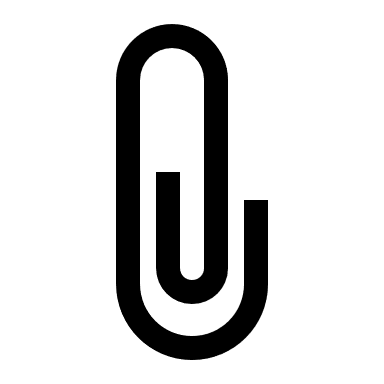 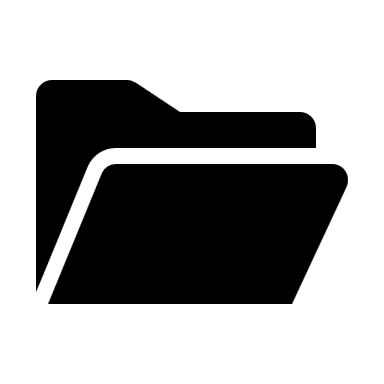 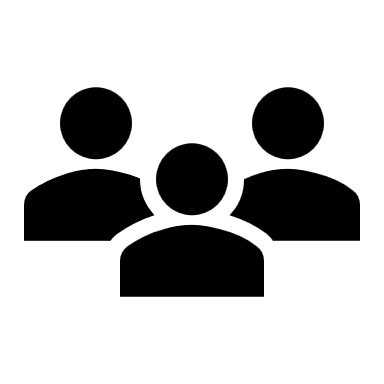 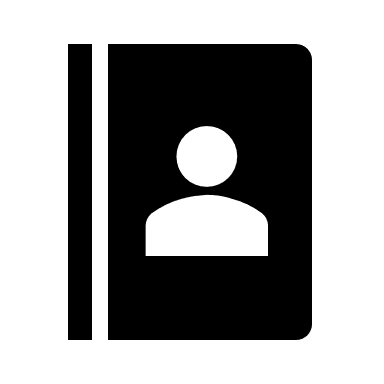 [Speaker Notes: Instruction: E-mails aren't just for text. There are 5 advanced actions you can perform that are very useful. Almost all e-mail programs have these advanced actions, but each program will perform them in a different manner. You must learn how your program performs these actions.

Attach - You can attach files to your e-mails, including documents, images, and videos. This is useful for sharing content that can't be included in the e-mail body.  For example, you may want to send a picture of your vacation to your children or grandchildren.

However, there's often a limit to the size of files you can attach, depending on your e-mail provider. It's important to be aware of these limits to ensure successful transmission.  For example, you might only be able to send about 3 photos in each e-mail. 
E-mails can also include links to websites, embedded multimedia content, and even stylized text and images for more visually engaging communication.

Folders - You can also create folders to organize the e-mails you want to keep. This makes it much easier to find them. You might want to create a folder for humorous emails you receive.

Move - Once you create folders, you can move e-mails from your Inbox to the folder. This keeps your list of messages in your Inbox small making it easier to mange your current mail.

Groups - You can also create Groups of e-mail addresses to make it easier to send e-mail to multiple people at once. For example, you can create a Family group so you can send an e-mail to every member of the family at one time instead of having to type each address every time. Maybe you want to create a group for your Book Club to be able to send one message. Almost all of us have groups of people we would like to communicate with.

Contacts – Your Contacts list is a list of all the e-mail messages of your friends. As you receive messages from new friends, you can (and probably should) add those addresses  to your Contacts list. You can also add other information to this list such as their birthday, postal address, phone numbers, etc. Adding addresses to your Contacts list makes it easier to send e-mail in the future.

You must learn how your email program performs these actions.

Materials: None

Handouts:  None

Time:  5 minutes]
Beware of Spam and Phishing
E-Mail Safety Concepts
Never Share Sensitive Information
Beware of Attachments
Use Disposable Addresses
Strong and Unique Passwords
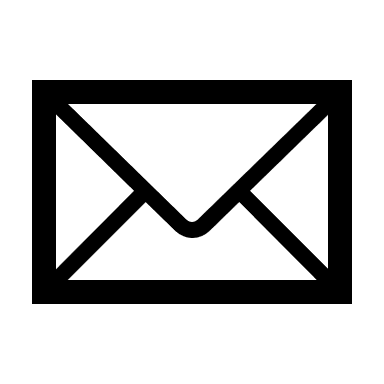 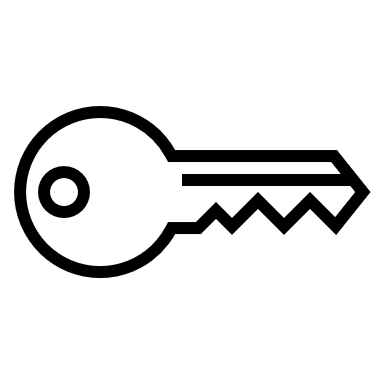 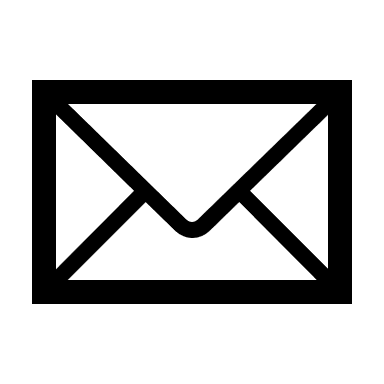 [Speaker Notes: Instruction: There are many points to making your e-mail usage safer and more secure.

Strong and Unique Passwords -  Use strong, unique passwords for your e-mail account. The most important security feature is setting a strong password. This will prevent unwanted intrusions into your e-mail.

Beware of Spam and Phishing – Spam is unwanted e-mail. For example, e-mail from shopping sites you never use. Phishing is trying to get  important personal information through an e-mail. For example, you might receive an e-mail that says your account has been hacked and that you must send your account number and password to fix it. NEVER send this type of information over an e-mail. Reputable companies will never ask for this type of information through e-mail. There are a lot of variations 

Avoid Sharing Sensitive Information – DO NOT share sensitive personal or financial information over e-mail. NEVER send personal or financial information such as your password or your account number or social security information via an e-mail message. If you are ever asked for your password, account number, etc. in an e-mail, you should immediately delete that e-mail.

Always Scan Attachments – Attachments can contain viruses or other malware (bad or damaging software) that will attach your computer. If you receive an attachment in an e-mail, you should scan it for viruses before opening it to be sure it is safe.

Never Click Provided Links – Any link to another site in an e-mail could be a link to a damaging site or program. Never click on a provided link until you can verify that site as safe. You may need to call the sender and ask them if they sent a link or why they sent a link. It is better to be safe than sorry. You can use another program to go to that link if necessary to check it out.

Use Disposable e-mail Addresses – For online registrations or subscriptions, consider using disposable e-mail addresses to avoid exposing your primary e-mail to potential spam or phishing attempts.
A disposable e-mail address is an additional address you have set up to use for things like your social media accounts that might open you up to potential spam or phishing attempts. This keeps your primary e-mail address safe.

Materials: None

Handouts:  None

Time:  5 minutes]
E-Mail Safety Actions
Never open e-mail from unknown senders
Delete questionable e-mails before opening
Never give sensitive information over e-mail
Never click on a link in an e-mail
Always scan attachments before opening/saving
[Speaker Notes: Instruction: There are many points to making your e-mail usage safer and more secure.

If you don’t know the sender, do not open an email.

Delete questionable e-mails before opening them.

Never give sensitive information over e-mail. Reputable companies will never ask for this type of information over e-mail
  
Avoid Sharing Sensitive Information – NEVER send personal or financial information such as your password or your account number or social security information via an e-mail message. If you are ever asked for your password, account number, etc. in an e-mail, you should immediately delete that e-mail. Reputable companies will not ask for this information in an email.

Never Click Provided Links – Any link to another site in an e-mail could be a link to a damaging site or program. Never click on a provided link until you can verify that site as safe. You may need to call the sender and ask them if they sent a link or why they sent a link. It is better to be dafe than sorry. You can use another program to go to that link if necessary to check it out.

Always Scan Attachments – Attachments can contain viruses or other malware (bad or damaging software) that will attach your computer. If you receive an attachment in an e-mail, you should scan it for viruses before opening it to be sure it is safe.

Materials: Non

Handouts:  None

Time:  5 minutes]
Summary
[Speaker Notes: Instruction: Review points of summary. Wrap up with any questions the participants may have.

E-mail is a great way to communicate with family, friends, and others.
Establish a permanent e-mail address with an e-mail provider so you don’t have to change it if you change Internet Service Providers.
Learn how to perform the basic and advanced e-mail actions to get the most out of your e-mail.
Observe all e-mail safety concerns.
Enjoy your e-mail!

Materials: None

Handouts:  None

Time:  5 minutes]
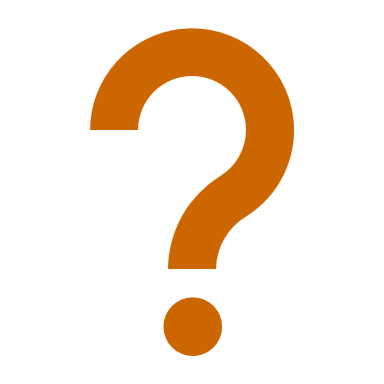 Questions
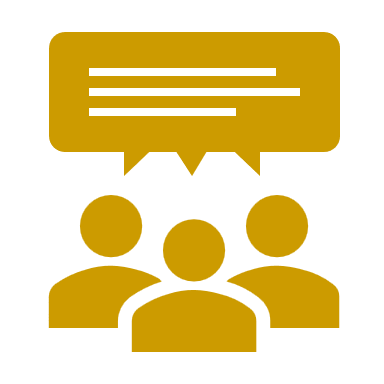 Discussion
Next Steps
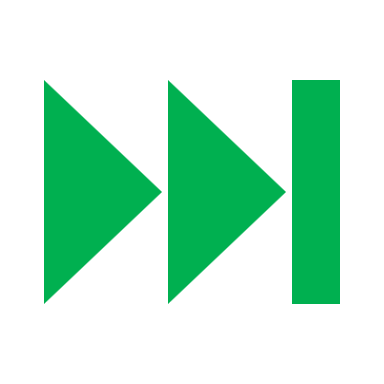 [Speaker Notes: Instructions:  Before the session begins, add any text to promote next educational opportunity. 

Thank participants for attendance, allow for questions and discussion, promote the next lesson, encourage evaluation participation.

Materials: None

Handouts:  None

Time: 10 minutes]